Year 1
Place Value (within 10)
To know how to count 1 more
Summary
Key Vocabulary and Sentence Stems 
Diagnostic Question
Learning Objective
Starter – One more in a line
Let’s Learn
Follow Me – One more from a single given number
Your Turn (1) – One more from a single given number
Follow Me – Completing the sentence stem
Your Turn (2) – Completing the sentence stem
Follow Me – Complete the grid
Your Turn (3) – Practical activity
Let’s Reflect 
Support Slides – Based on 1 more (EYFS)
Key Vocabulary
Sentence Stems
The number after a number is one more.
One more than (number) is (number).
OR (number) is one more than (number).
One more than 5 is 6. 
6 is one more than 5.
The Mathling has two bananas.
It is given 1 more.
How many does it have now?
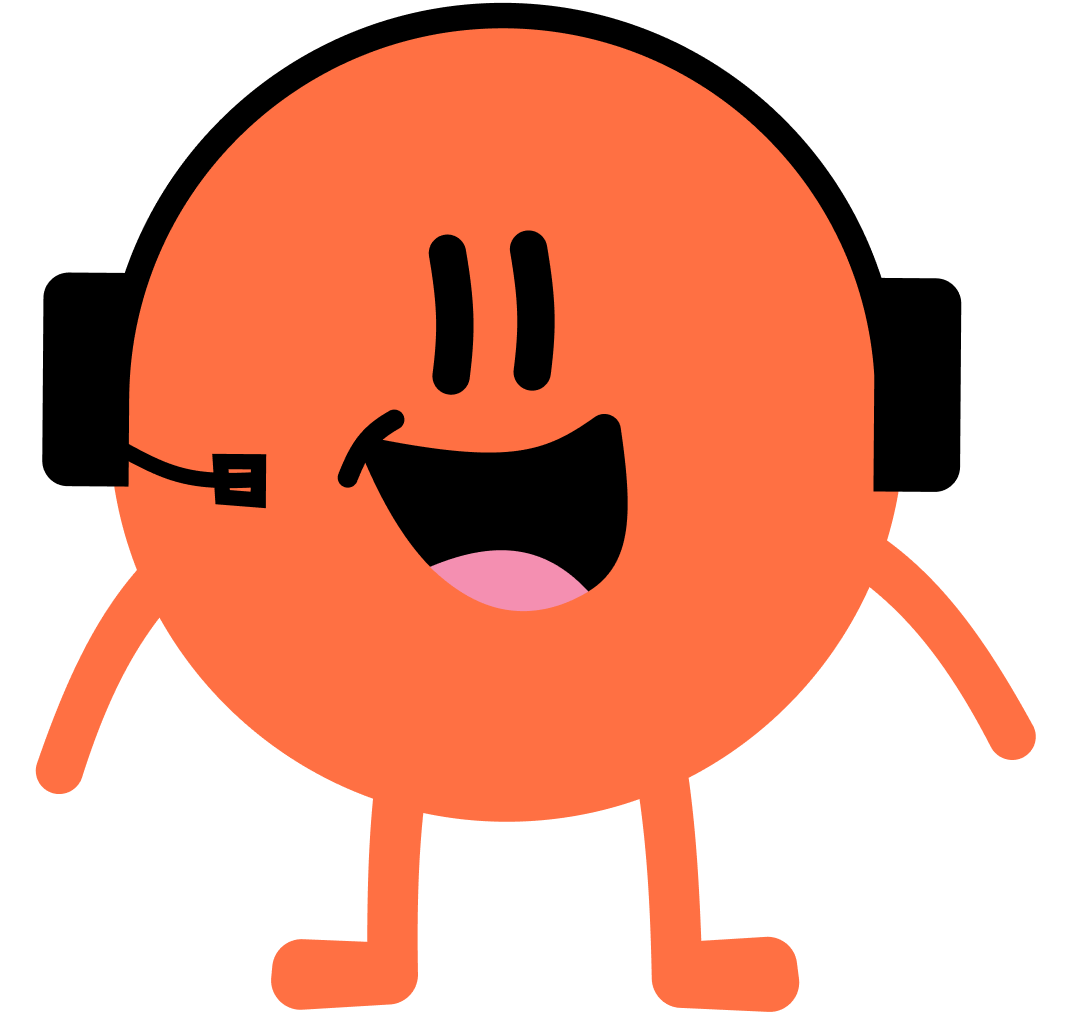 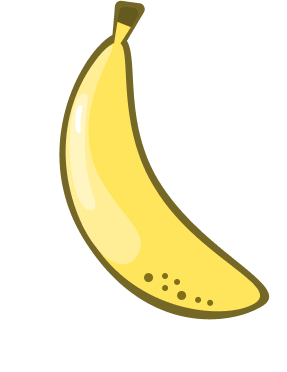 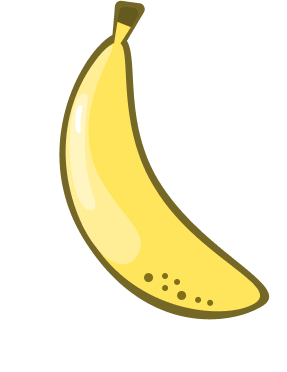 2
1
3
4
[Speaker Notes: Assessment point for the lesson – ask the pupils to vote for the answer they think is correct. 
A – The pupil has identified how many bananas there are now.
B – The pupil has found 1 less.
C – Correct answer. 
D –  The pupil has counted each banana twice.]
To count 1 more
Starter
The Mathlings are in a line. 
1 more arrives. 
How many are there now?
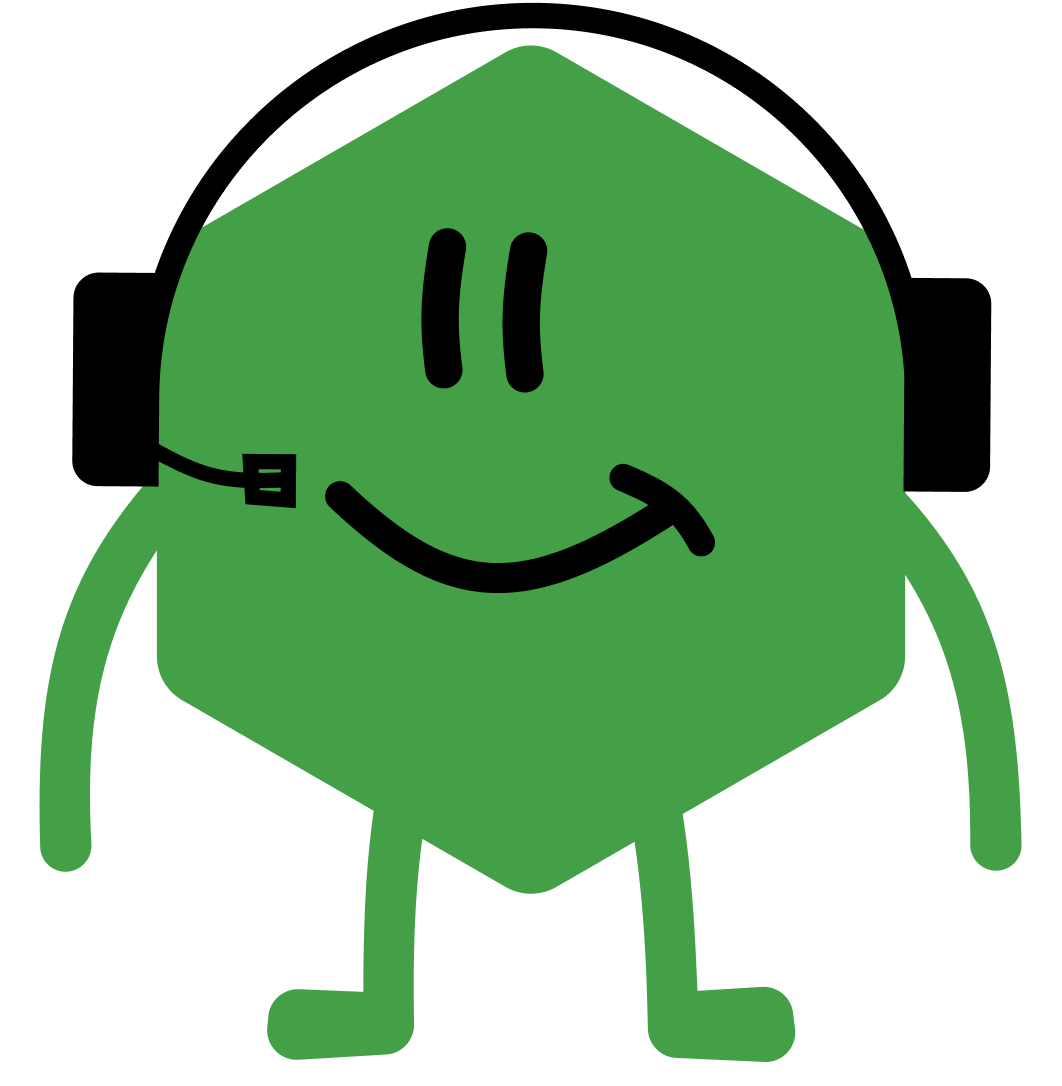 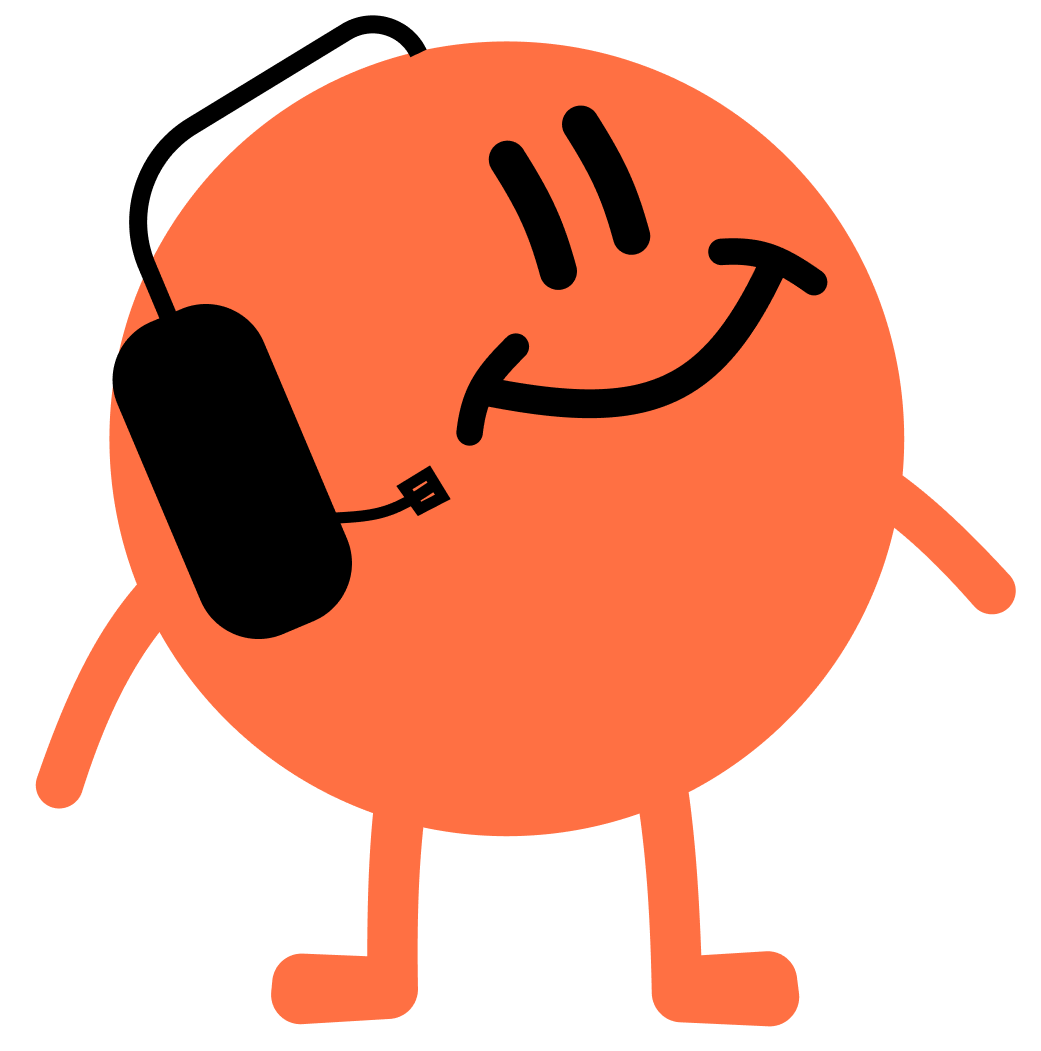 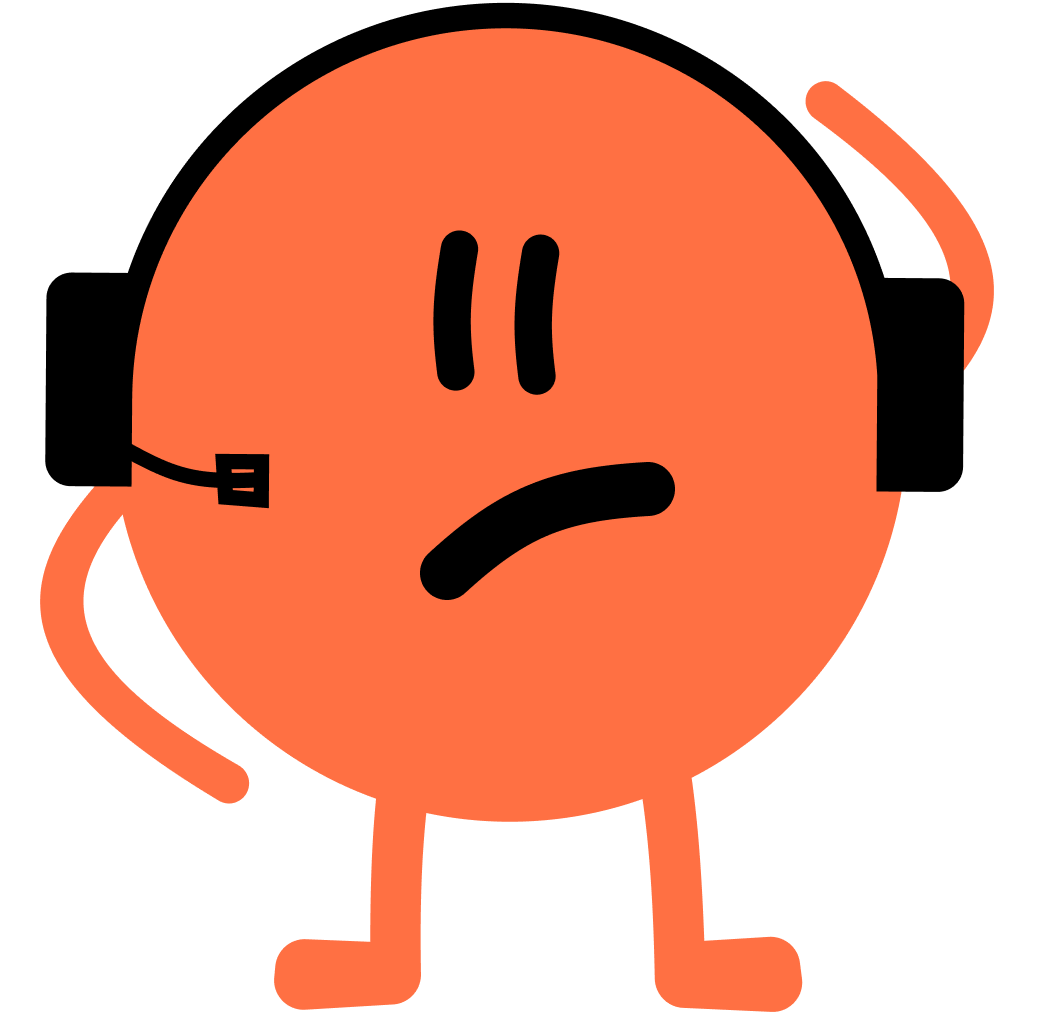 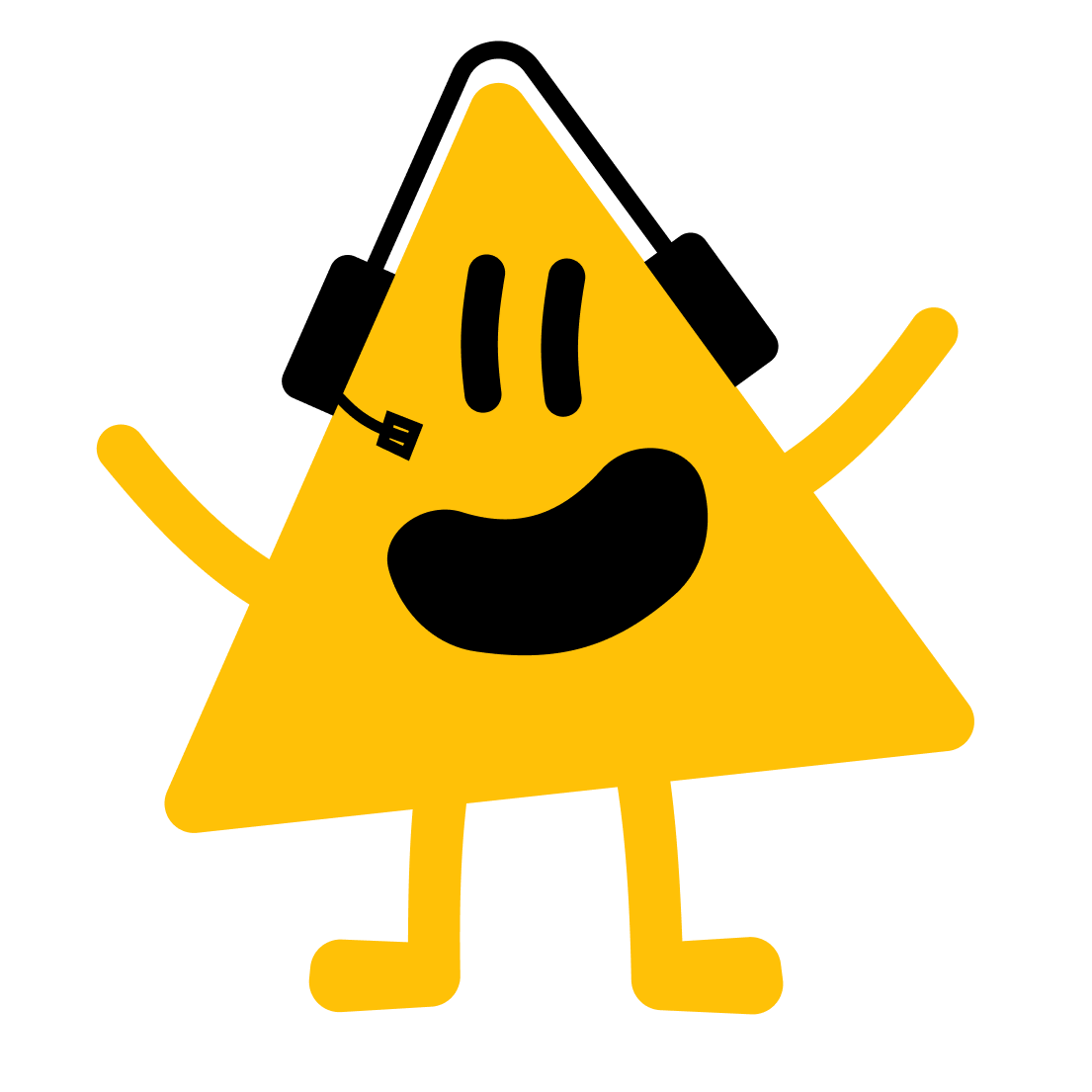 There are 4 Mathlings now. There will be 5 when one more arrives.
Answers
[Speaker Notes: Concrete resources – Counters, number tracks 
Key Questions – How many Mathlings are in the line? How do we find one more? What direction will we move on the number tracks?]
Let’s Learn
Complete the pattern.
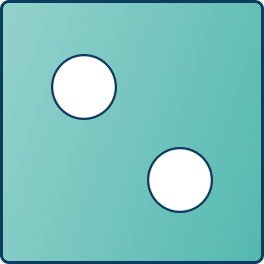 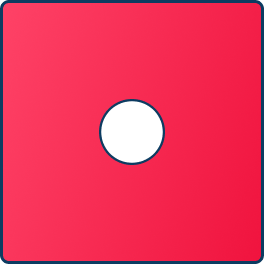 1 more
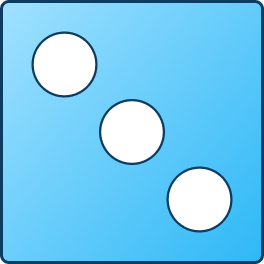 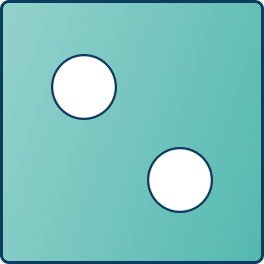 1 more
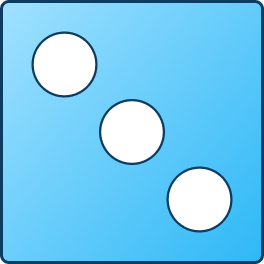 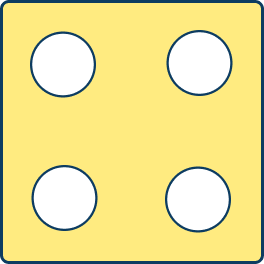 1 more
Answers
[Speaker Notes: Concrete resources – Number tracks, die, counters etc to represent the numbers given
Key Questions – How can we find 1 more? What does 1 more mean? When I use a number tracks to count 1 more, which direction do I move? 
Misconceptions/ Common Errors – Starting from a different number
Further Practice – Roll a dice and count one more on the number tracks.]
Follow Me
Find one more than each number.
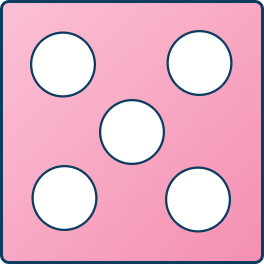 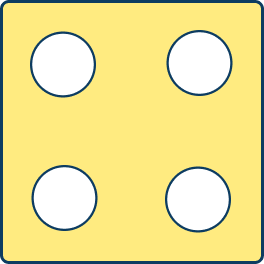 1 more
1 more
8
9
1 more
six
seven
Answers
[Speaker Notes: Concrete resources – Number tracks, word bank
Key Questions – How can counting help us find 1 more? What does 1 more mean? How do we find 1 more? 
Misconceptions/ Common Errors – Misunderstanding numerical and written representations of the number.]
Your Turn
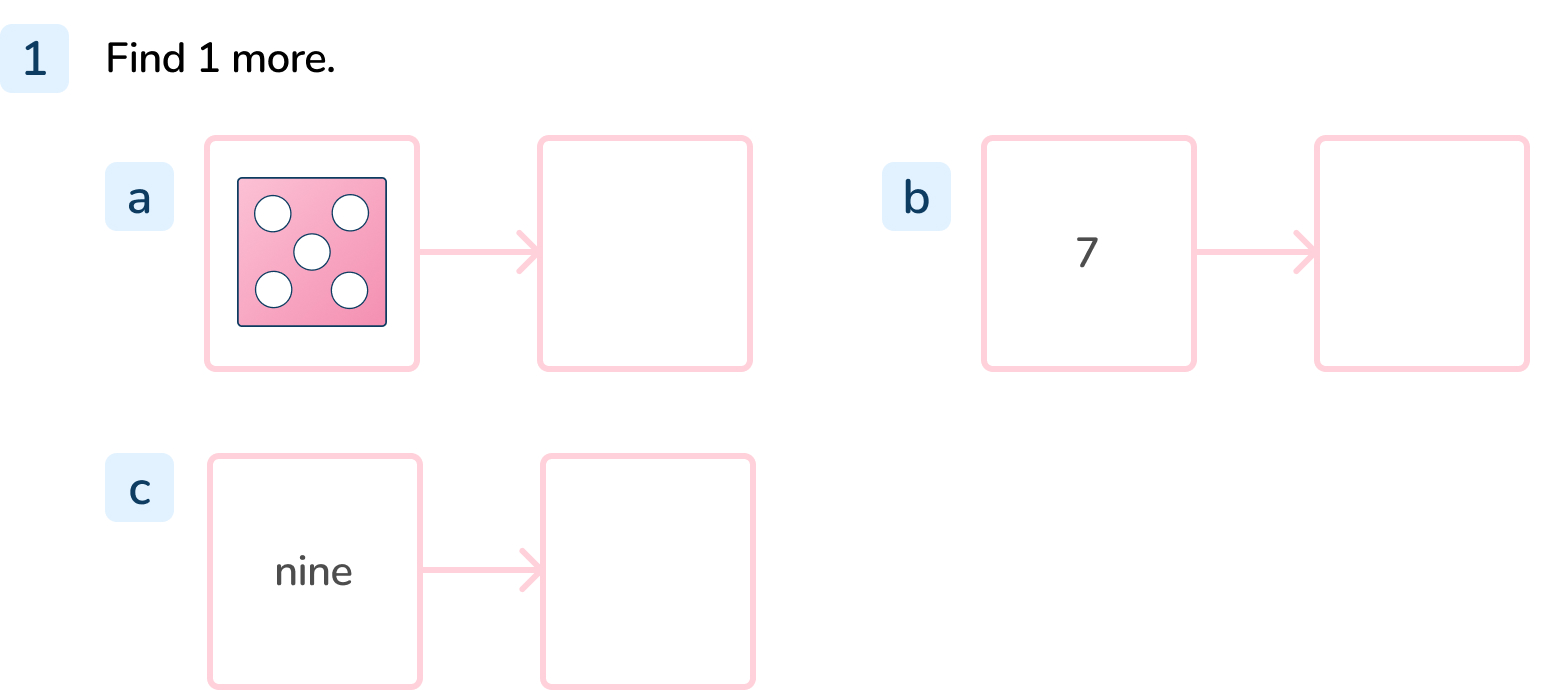 [Speaker Notes: Dice showing 6 (or the number 6)
8
ten]
Follow Me
Complete the sentence stems.

1 more than 	_____ is _____.
_____ is 1 more than _____.


1 more than 	_____ is _____.
_____ is 1 more than _____.
3
4
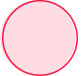 4
3
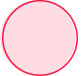 9
8
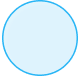 9
8
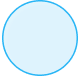 Answers
[Speaker Notes: Concrete resources – Number tracks, counters
Key Questions – Which number will be one more? How do you know? Will the number be more than the number the counter is on? 
Misconceptions/ Common Errors – Errors when reciting stem sentence. Confusion over the wording of the second sentence stem.
Further Practice – Give different numbers to find 1 more for. 
Extension – Writing own stem sentence for a partner.]
Your Turn
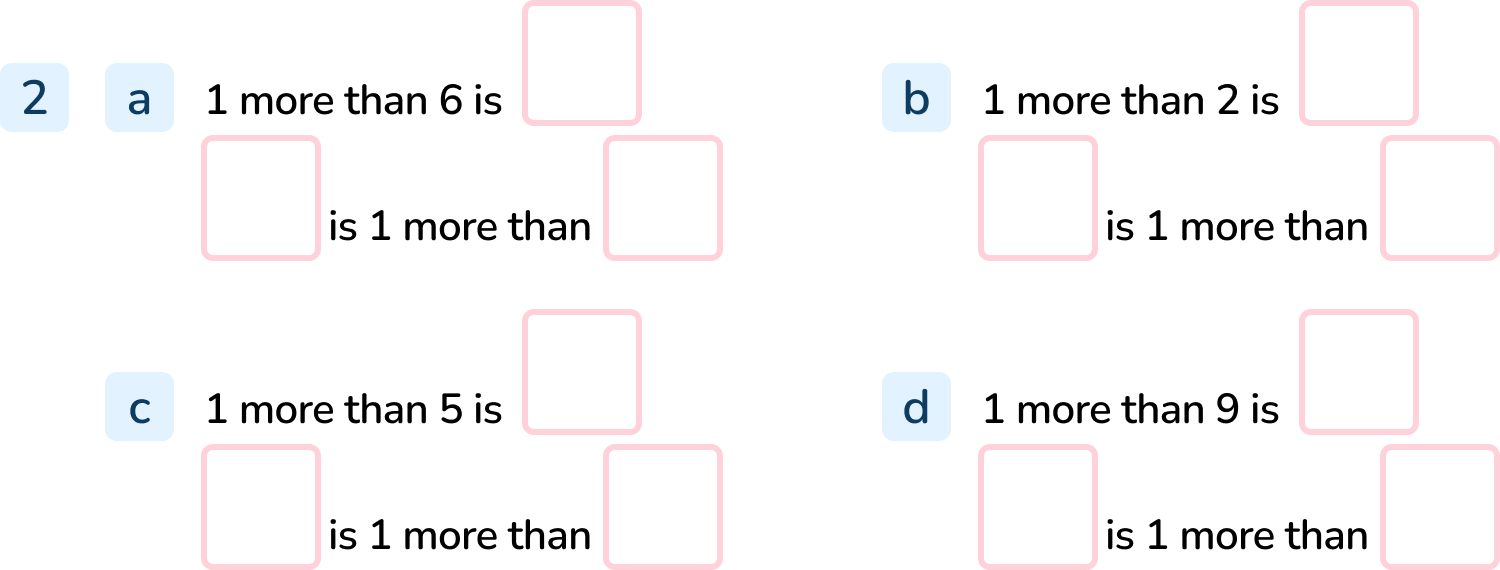 [Speaker Notes: 7, 7, 6, 
3, 3, 2, 
6, 6, 5, 
10, 10, 9]
Follow Me
Complete the grid.
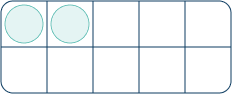 two
2
3
3
2
Answers
[Speaker Notes: Concrete resources – Number tracks, word mat for numbers as words 
Key Questions – How can we show 1 more? Do we need to count from 1 or 0 every time to find 1 more? How can you use the tens frame to help you find 1 more?]
Your Turn
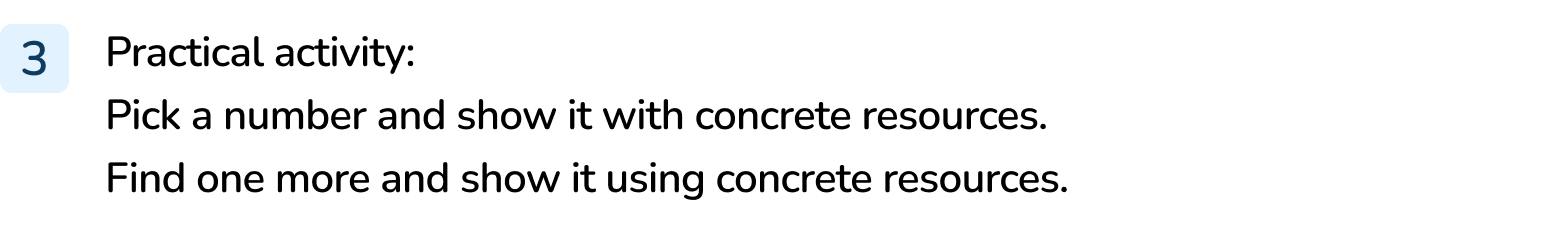 [Speaker Notes: Answers will vary depending on the numbers chosen.]
Let’s Reflect
I am one year older than my brother. 
My brother is one year older than my sister.
My sister is 5 years old.
The Mathling says,
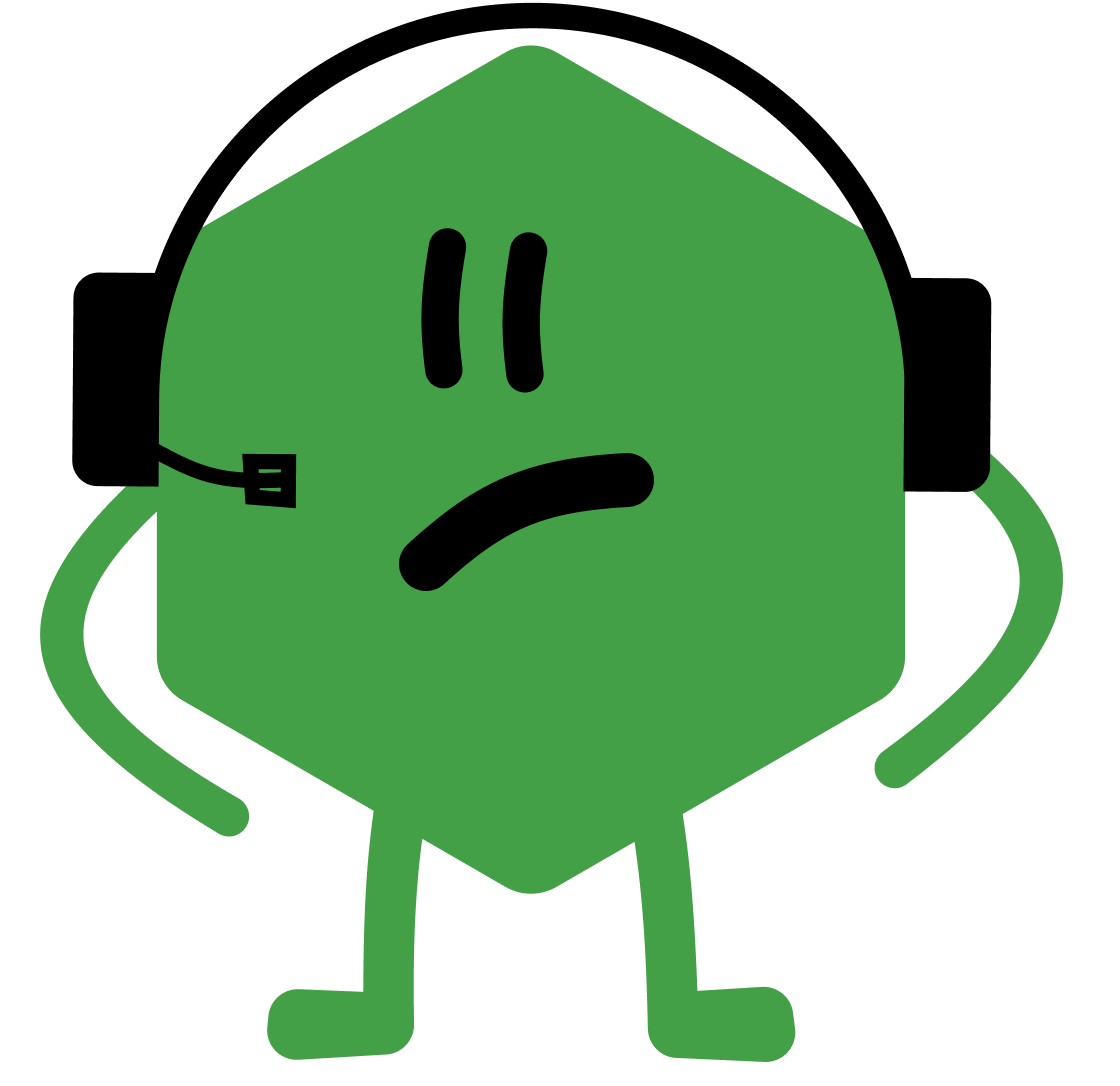 How old is the Mathling?
The Mathling is 7 years old.
Its brother is 6 years old.
Answers
[Speaker Notes: Concrete resources – Any resources used in this lesson (number tracks, number tracks, tens frame, dice)
Key Questions – How could you solve this? How old is its sister? How old is its brother? How old is the Mathling?
Misconceptions/ Common Errors – Identifying the astronaut as 6 years old (counting on one) or 4 years old (counting one back).]
The following slides are based on:1 more
Add 1 more banana to the line.
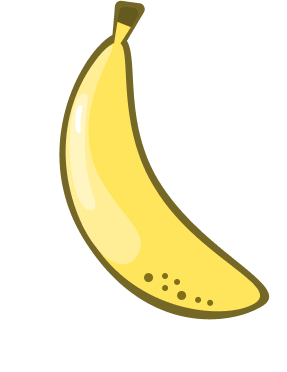 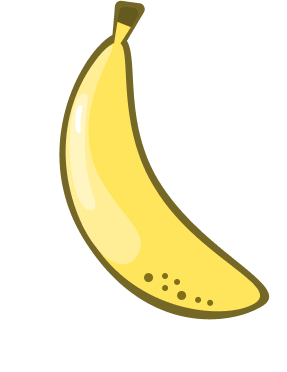 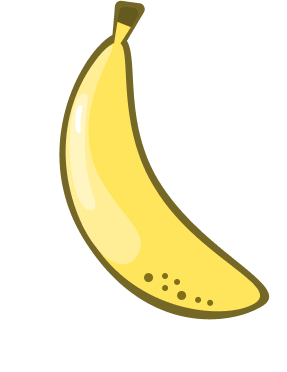 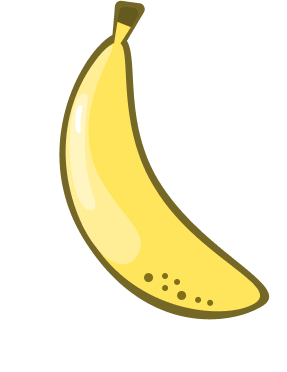 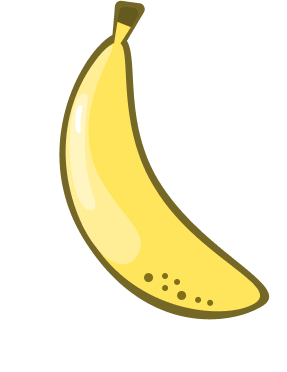 [Speaker Notes: How and when to use these slides – Use these slides to ensure pupils understand the concept of 1 more meaning adding one to a sequence. 
Concrete resources – Toy bananas or counters (etc) to represent the bananas
Key Questions – What do you need to do to ‘add 1 more’? What do you notice about how many bananas there are (more or less)? 
Misconceptions/ Common Errors – Pupils not understanding the language used.]
Add one more toy to the line.
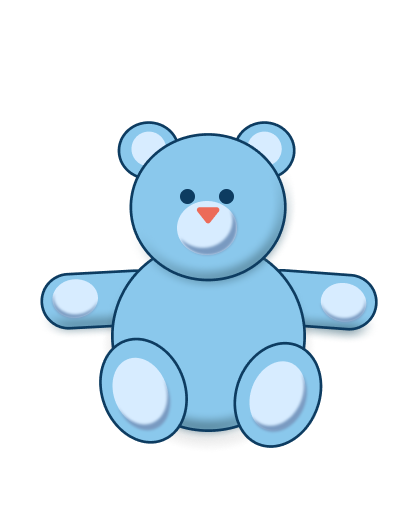 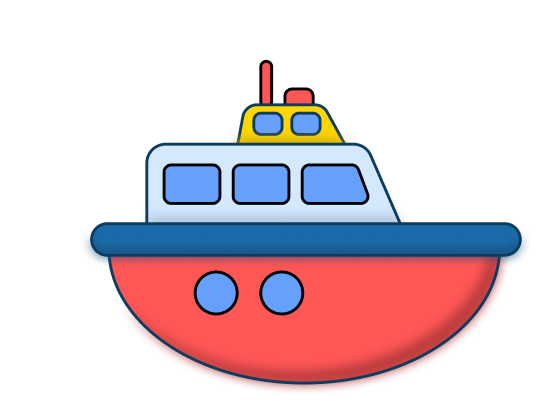 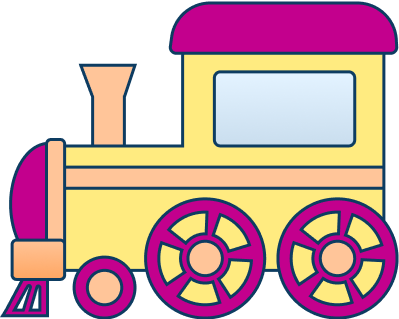 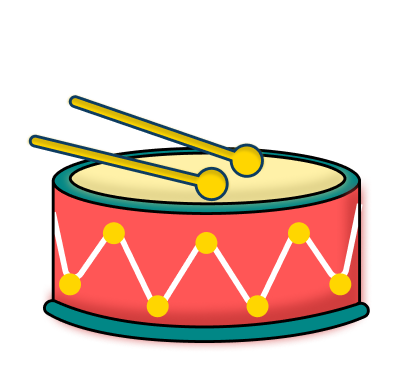 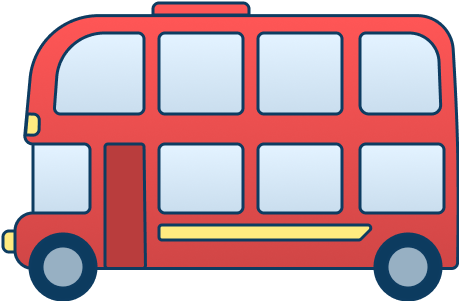 [Speaker Notes: Concrete resources – Toys in a line
Key Questions – How do you ’add 1 more’? Do I have more toys when I add 1 more? 
Misconceptions/ Common Errors – Pupils thinking that the ‘1 more’ needs to follow a pattern.]